DIFFERENT TYPES OF MATERIALS PRODUCING  SOUND
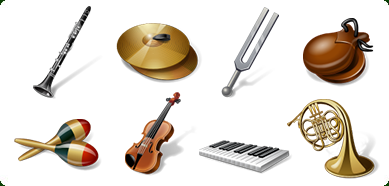 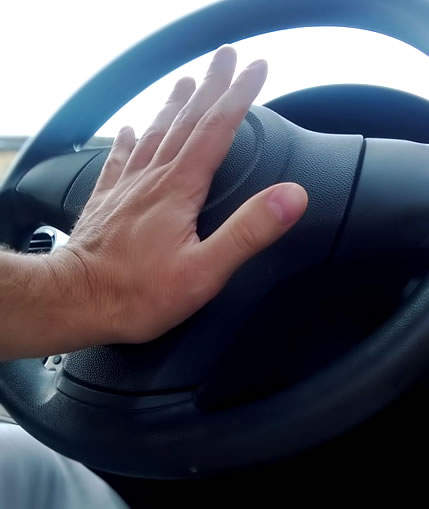 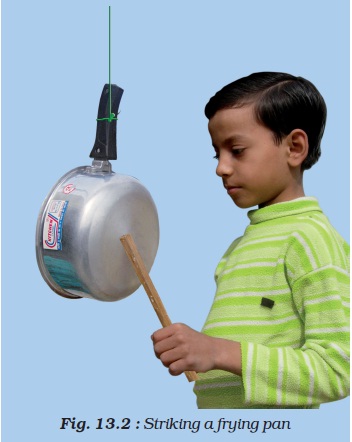 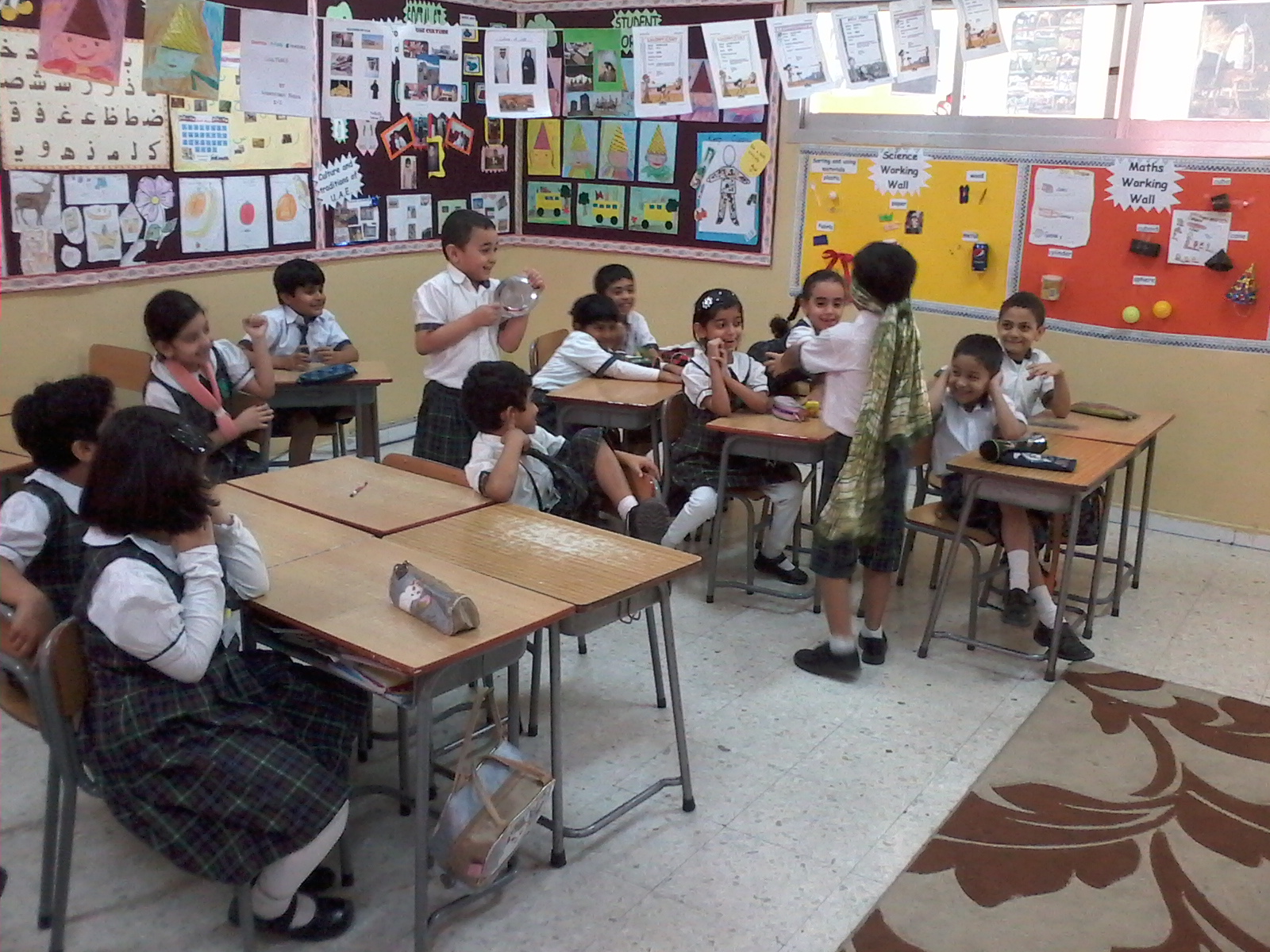 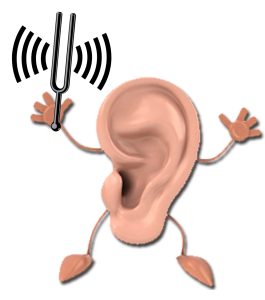 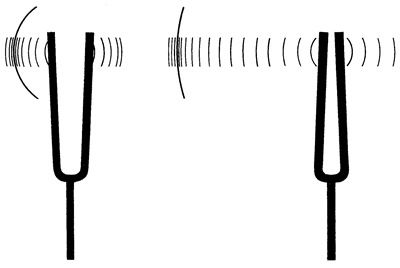 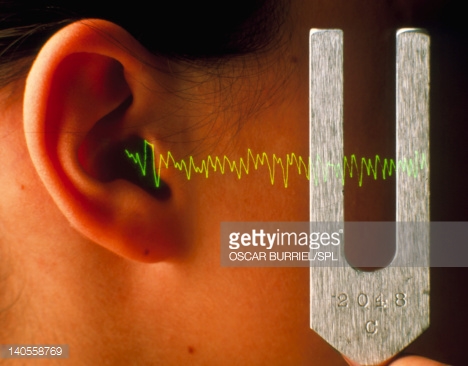 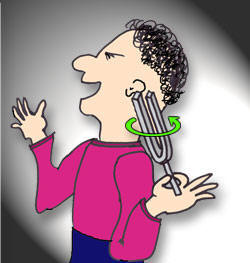